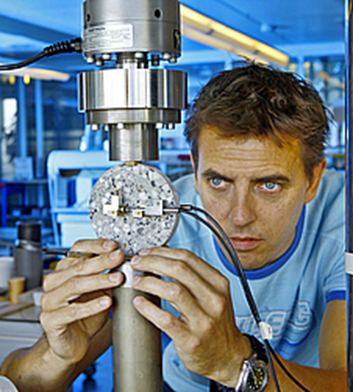 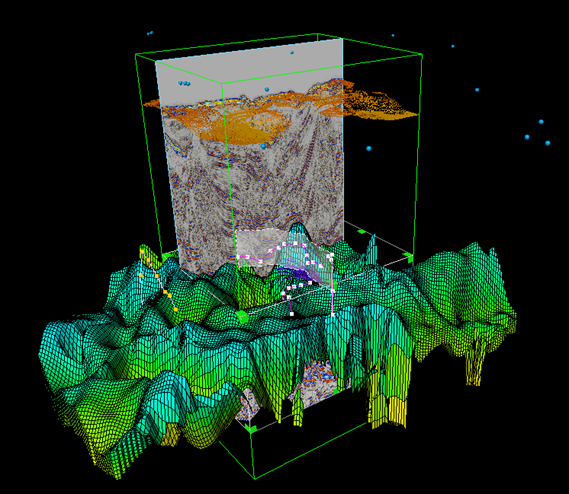 Petrotechnical Data Systems
Transferring geoscientific R&D into innovative software products
1
PDS
Established in 1993
Oil and Gas market
Scientific Software Products
Two business lines: 
CoE (Shell)
proprietary software products for EP companies
120 staff
30 nationalities
Offices in Rijswijk, Houston, Oman and Sofia
2
PDS / CoE
Established in collaboration with Shell
Founding principles
Scientific software product development capability for Shell Exploration and Production (upstream)
Technology innovation
CoE is a shared collaboration environment
PDS software multidisciplinary product teams
Shell EP P&T R&D teams (research)
Shell EP P&T TACIT (IT Product / Portfolio Management)
3
Who are we ? Perspectives on PDS
Pluriform: 30 nationalities
Multinational: offices in US, NL, Bulgaria, Oman
Academic disciplines 
Applied physics, computer science, geoscience, applied mathematics
Academic level 
75% MSc, 25% with Phd
Capabilities: 
Software product engineering,
Mathematics
Geosciences
Company Culture:
Knowledge and development oriented, innovative, egalitarian, result orientation, collaborative, openness
4
PDS / CoE: geoscience software products
Demo Seismic Toolkit
5
PDS / EP software
Marketing two products for Oil and Gas Industry
Production Enterprise™
CasePoint™
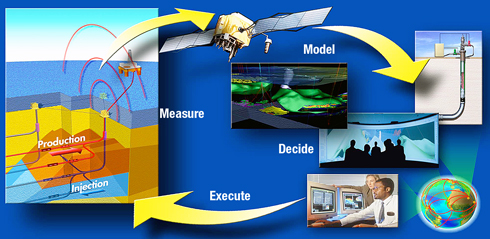 6
CoE and Applied Mathematics
Pressure prediction software (Computational Fluid Dynamics)
Seismic data processing (2D and 3D image processing)
Simulating reservoir maturisation (Finite Element Methods, Non-linear solvers)
Seismic inversion (FFT, Digital Signal Processing, Quantitative Statistical Analysis)
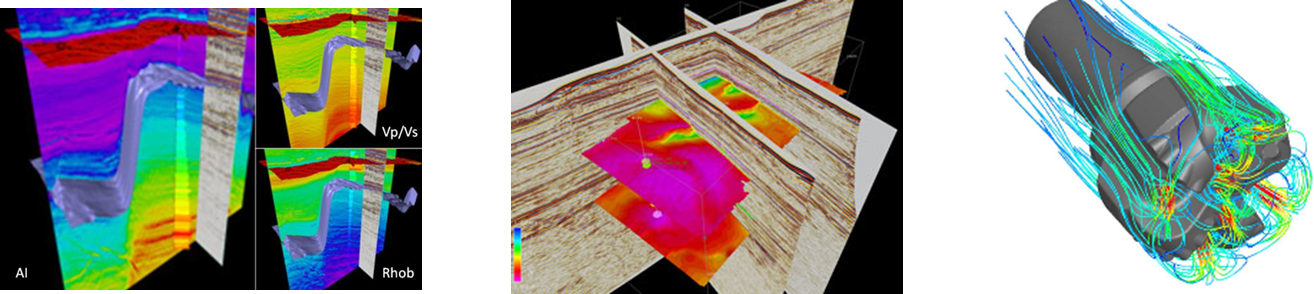 7
What do we offer ?
Top learning and development environment through:
In depth workshops
Internships
Master thesis projects
Part time and fulltime jobs

Actual examples:
Internship: 
HPC case study in Seismic Processing
Master thesis projects:
HPC applied in Geomechanics
Stratigraphic sequencing of geological structures
8
Internships / master thesis projects
Sofia: work on the CaseFlow product:
Data Context Expression Engine
Workflow visualization
Workflow validation
Workflow Pattern Implementation

Rijswijk:
mathematical master thesis projects (HPC, scientific computing)
9
More information
Company:
www.pds.nl
www.productionenterprise.com

Internships/master thesis/jobs:
eric.kreupeling@pds.nl
eric.kreupeling@shell.com
10
Backup slides
11
Technology ‘ecosytems’ in CoE
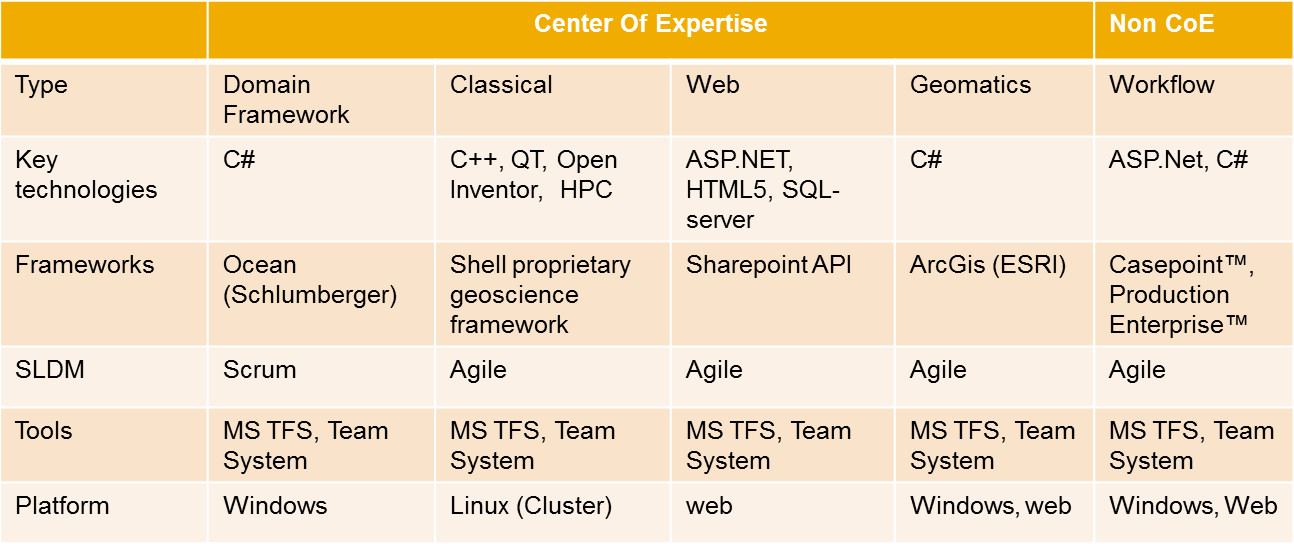 12
CoE and Geoscientists
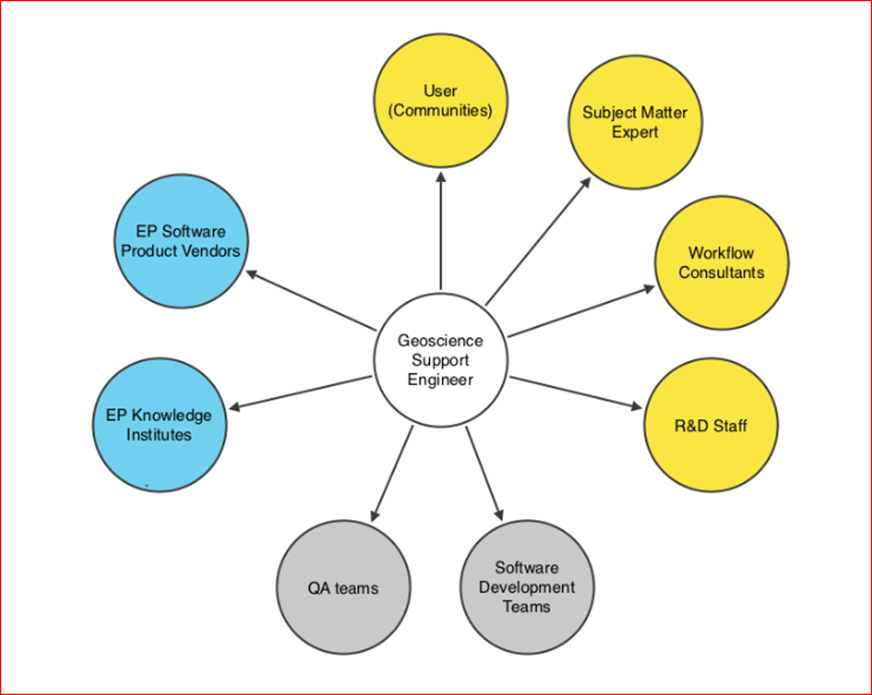 13
What are we looking for ?
Build long term relation based on shared interests and commitment, targeting:
Joint development of  academic capabilities (joint master thesis projects, joint Phd’s / Phd funding,)
Identify, attract, develop and on-board students with specific software engineering / mathematical drives/orientations at the earliest appropriate phase
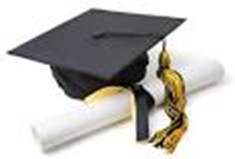 14
CoE and Geosciences
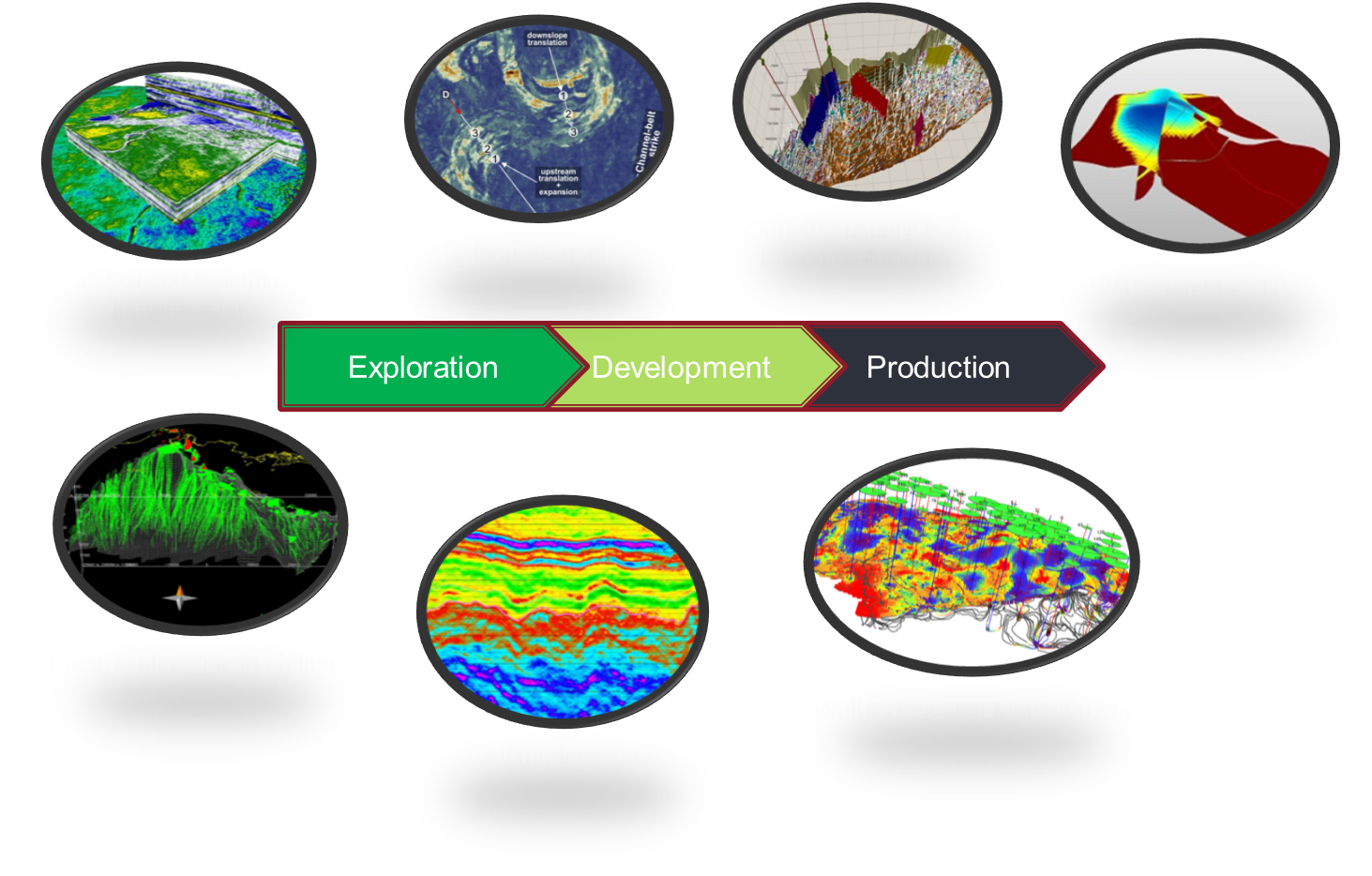 15